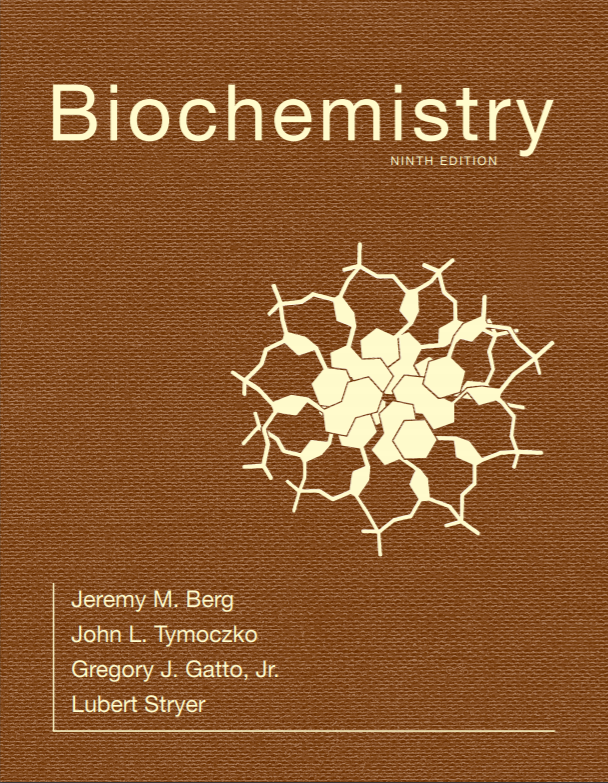 Chapter 18
Oxidative Phosphorylation
© 2019 W. H. Freeman and Company
[Speaker Notes: Corresponding Chapters: 1, 2, 8, 9, 10]
Chapter 18Oxidative Phosphorylation
[Speaker Notes: Mitochondria, stained green, form a network inside a fibroblast cell (left). Mitochondria oxidize carbon fuels to form cellular energy in the form of ATP. [(Left) Courtesy of Michael P. Yaffe, Dept. of Biology, University of California at San Diego.]]
Ch.18 Learning Objectives
By the end of this chapter, you should be able to:
Describe the key components of the electron-transport chain and how they are arranged.
Explain the benefits of having the electron-transport chain located in a membrane.
Describe how the proton-motive force is converted into ATP.
Identify the ultimate determinant of the rate of cellular respiration.
Ch.18 Outline
18.1 Eukaryotic Oxidative Phosphorylation Takes Place in Mitochondria
18.2 Oxidative Phosphorylation Depends on Electron Transfer
18.3 The Respiratory Chain Consists of Four Complexes: Three Proton Pumps and a Physical Link to the Citric Acid Cycle
18.4 A Proton Gradient Powers the Synthesis of ATP
18.5 Many Shuttles Allow Movement Across Mitochondrial Membranes
18.6 The Regulation of Cellular Respiration Is Governed Primarily by the Need for ATP
Oxidative Phosphorylation
Oxidative phosphorylation captures the energy of high-energy electrons to synthesize ATP.
The flow of electrons from NADH and FADH2 to O2 occurs in the electron-transport chain or respiratory chain.
This exergonic set of oxidation–reduction reactions generates a proton gradient, and then the proton gradient is used to power the synthesis of ATP.
Respiration
Collectively, the citric acid cycle and oxidative phosphorylation are called cellular respiration or simply respiration.
Respiration is defined as an ATP-generating process in which an inorganic compound (e.g., O2) serves as the ultimate electron acceptor. The electron donor can be either an organic or inorganic compound.
Overview of Oxidative Phosphorylation (1/2)
[Speaker Notes: FIGURE 18.1 Overview of oxidative phosphorylation. Oxidation and ATP synthesis are coupled by transmembrane proton fluxes. Electrons flow from NADH and FADH2 through four protein complexes to reduce oxygen to water (yellow tube). Three of the complexes pump protons from the mitochondrial matrix to the exterior of the mitochondria. The protons return to the matrix by flowing through another protein complex, ATP synthase (red structure), powering the synthesis of ATP.]
Coupling of Electron Carrier Oxidation and ADP Phosphorylation
The flow of electrons from reduced carriers such as NADH is highly exergonic.
This is sufficient to power the rephosphorylation of multiple copies of ADP.
The coupling of electron carrier oxidation with ADP rephosphorylation occurs with the participation of the inner mitochondrial membrane.
Section 18.1 Eukaryotic Oxidative Phosphorylation Takes Place in Mitochondria
The electron-transport chain and ATP synthesis occur in the mitochondria.
Recall that the citric acid cycle occurs in the mitochondrial matrix.
Mitochondria Are Bounded by a Double Membrane
The outer mitochondrial membrane is permeable to most small ions and molecules because of the channel protein mitochondrial porin.
The inner membrane, which is folded into ridges called cristae, is impermeable to most molecules.
The inner membrane is the site of electron transport and ATP synthesis.
The citric acid cycle and fatty acid oxidation occur in the matrix.
Mitochondrion
[Speaker Notes: FIGURE 18.2 Electron micrograph (A) and diagram (B) of a mitochondrion. [(A) Keith R. Porter/Science Source. (B) Information from Wolfe, Biology of the Cell, 2e, © 1981 Brooks/Cole, a part of Cengage Learning, Inc. Reproduced by permission www. cengage.com/permission 3.]]
Mitochondria Are the Result of an Endosymbiotic Event
Sequence data suggest that all mitochondria are descendants of an ancestor of Rickettsia prowazekii, which was engulfed by another cell.
The most bacteria-like mitochondrial genome is that of the protozoan Reclinomonas americana. The genome of R. americana encodes less than 2% of the protein-encoding genes of E. coli.
All mitochondrial genomes have approximately the same 2% of bacterial genes, suggesting that an endosymbiotic event occurred just once in evolution.
Sizes of Mitochondrial Genomes
[Speaker Notes: FIGURE 18.3 Sizes of mitochondrial genomes. The sizes of three mitochondrial genomes compared with the genome of Rickettsia, a relative of the presumed ancestor of all mitochondria. For genomes of more than 60 kbp, the DNA coding region for genes with known function is shown in red.]
Overlapping Gene Complements of Mitochondria
[Speaker Notes: FIGURE 18.4 Overlapping gene complements of mitochondria. The genes present within each oval are those present within the organism represented by the oval. Only rRNA- and protein-coding genes are shown. The genome of Reclinomonas contains all the protein-coding genes found in all the sequenced mitochondrial genomes. [Data from M. W. Gray, G. Burger, and B. F. Lang, Science 283:1476–1481, 1999.]]
Section 18.2 Oxidative Phosphorylation Depends on Electron Transfer
The electron-transport chain is a series of coupled oxidation–reduction (redox) reactions that transfer electrons from NADH and FADH2 to oxygen.
The Electron-transfer Potential of an Electron is Measured as Redox Potential
The reduction potential E0, or redox potential, is the measure of a molecule’s tendency to donate or accept electrons.
A strong reducing agent readily donates electrons and has a negative E0, while a strong oxidizing agent readily accepts electrons and has a positive E0.
The standard free-energy change is related to the change in reduction potential:
where n is the number of electrons transferred and F is the Faraday constant.
Measurement of Redox Potential
[Speaker Notes: FIGURE 18.5 Measurement of redox potential. Apparatus for the measurement of the standard oxidation–reduction potential of a redox couple. Electrons flow through the wire connecting the cells, whereas ions flow through the agar bridge.]
Standard Reduction Potentials of Some Reactions
Electron Flow from NADH to Molecular Oxygen Powers the Formation of a Proton Gradient (1/2)
We can calculate the ΔG° for the reaction of NADH with O2.
Combining the two half-reactions and calculating ΔG°,
ΔG° can be calculated to have a value of −220.1 kJ mol−1  (−52.6 kcal mol−1).
Thus, the oxidation of one NADH can be coupled with the rephosphorylation of multiple ADP molecules.
Electron Flow from NADH to Molecular Oxygen Powers the Formation of a Proton Gradient (2/2)
The energy associated with a proton gradient can be quantified by using the following equation:
ΔG = RT ln (c2 /c1 ) + ZFΔV
where c1 is the concentration of the protons on one side of the membrane and c2 is the concentration of protons on the side of the gradient to which the protons are moving, Z is the charge on the proton, ΔV is the voltage potential across the membrane, R is the gas constant, and T is the temperature in kelvin.
Section 18.3 The Respiratory Chain Consists of Four Complexes: Three Proton Pumps and a Physical Link to the Citric Acid Cycle
Electrons flow from NADH to O2 through three large protein complexes embedded in the inner mitochondria membrane.
These complexes pump protons out of the mitochondrial matrix, generating a proton gradient. Proton movement back in through ATP synthase powers substantial ATP synthesis.
The complexes are:
NADH-Q oxidoreductase (Complex I).
Q-cytochrome c oxidoreductase (Complex III).
Cytochrome c oxidase (Complex IV).
An additional complex, succinate Q-reductase (Complex II),  delivers electrons from FADH2 to Complex III.
Succinate-Q reductase is not a proton pump.
Components of the Electron-Transport Chain
[Speaker Notes: FIGURE 18.6 Components of the electron-transport chain. Electrons flow down an energy gradient from NADH to O2. The flow is catalyzed by four protein complexes, and the energy released is used to generate a proton gradient. [Information from D. Sadava et al., Life, 8th ed. (Sinauer, 2008), p. 150.]]
Components of the Mitochondrial Electron-transport Chain
The Electron Transport Chain (1/2)
The electrons donated by NADH and FADH2 are passed to electron carriers in the protein complexes.
Coenzyme Q, which is derived from isoprene, binds protons (QH2) as well as electrons and can exist in several oxidation states.
Oxidized and reduced Q are present in the inner mitochondrial membrane in what is called the Q pool.
Cytochrome c is an electron carrier that employs an iron incorporated into heme. Cytochrome c carries electrons from Complex III to Complex IV.
In general, cytochromes are electron-transferring proteins that contain a heme prosthetic group. The heme iron cycles between Fe2+ and Fe3+ as it accepts or donates electrons.
Oxidation States of Quinones
[Speaker Notes: FIGURE 18.7 Oxidation states of quinones. The reduction of ubiquinone (Q) to ubiquinol (QH2) proceeds through a semiquinone intermediate (QH).]
Iron–sulfur Clusters are Common Components of the Electron Transport Chain
Iron-sulfur proteins, also called nonheme iron proteins, are also prominent electron carriers.
These proteins contain various types of iron–sulfur clusters. Like cytochromes, the iron cycles between Fe2+ and Fe3+ as it accepts or donates electrons.
Frataxin is a small mitochondrial protein that is crucial for the synthesis of Fe-S clusters. Deficiency in frataxin results in Friedreich’s ataxia, which affects the nervous system as well as the heart and skeletal systems.
Iron–sulfur Clusters
[Speaker Notes: FIGURE 18.8 Iron–sulfur clusters. (A) A single iron ion bound by four cysteine residues. (B) 2Fe-2S cluster with iron ions bridged by sulfide ions. (C) 4Fe-4S cluster. Each of these clusters can undergo oxidation–reduction reactions.]
The High-potential Electrons of NADH Enter the Respiratory Chain at NADH-Q Oxidoreductase
The electrons from NADH are passed along to Q to form QH2 by Complex I.
QH2 leaves the enzyme for the Q pool in the hydrophobic interior of the inner mitochondrial membrane.
The electron carriers between NADH and Q  include flavin mononucleotide (FMN) and several iron–sulfur proteins.
Four protons are simultaneously pumped out of the mitochondrial matrix by Complex I.
Oxidation States of Flavins
[Speaker Notes: FIGURE 18.9 Oxidation states of flavins.]
Coupled Electron–proton Transfer Reactions through NADH-Q Oxidoreductase
[Speaker Notes: FIGURE 18.10 Coupled electron–proton transfer reactions through NADH-Q oxidoreductase. Electrons flow in Complex I from NADH through FMN and a series of iron–sulfur clusters to ubiquinone (Q), forming Q2−. The charges on Q2− are electrostatically transmitted to hydrophilic amino acid residues [shown as red (glutamate) and blue (lysine or histidine) balls] that power the movement of HL and βH components. This movement changes the conformation of the transmembrane helices and results in the transport of four protons out of the mitochondrial matrix. [Information from R. Baradaran et al., Nature 494:443–448.]]
Ubiquinol Is the Entry Point for Electrons from FADH2 of Flavoproteins
Succinate dehydrogenase of the citric acid cycle is a part of the succinate-Q reductase complex (Complex II).
The FADH2 generated in the citric acid cycle reduces Q to QH2, which then enters the Q pool.
Complex II is not a proton pump.
Electrons Flow from Ubiquinol to Cytochrome c through Q-cytochrome c Oxidoreductase
Electrons from QH2 are used to reduce two molecules of cytochrome c in a reaction catalyzed by the Q-cytochrome c oxidoreductase, or Complex III. Complex III is also a proton pump.
Complex III contains two types of cytochromes named b and c1.
Structure of Q-cytochrome c Oxidoreductase
[Speaker Notes: FIGURE 18.11 Structure of Q-cytochrome c oxidoreductase. This enzyme is a homodimer with each monomer consisting of 11 distinct polypeptide chains. Some of the more prominent components in one monomer are colored while the other monomer is white. Although each monomer contains the same components, some are identified in one monomer or the other for ease of viewing. Notice that the major prosthetic groups, three hemes and a 2Fe-2S cluster, are located either near the cytoplasmic edge of the complex bordering the intermembrane space (top) or in the region embedded in the membrane (α helices represented by tubes). They are well positioned to mediate the electron-transfer reactions between quinones in the membrane and cytochrome c in the intermembrane space. [Drawn from 1BCC.pdb.]]
The Q Cycle Funnels Electrons from a Two-electron Carrier to a One-electron Carrier and Pumps Protons
QH2 carries two electrons, whereas cytochrome c carries only one electron.
The mechanism for coupling electron transfer from QH2 to cytochrome c is called the Q cycle. In the first half  of the Q cycle, one electron from QH2 reduces cytochrome c and one reacts with Q to form Q−. In the second half of the cycle, another QH2 reduces cytochrome c and Q−.
In one cycle, four protons are pumped out of the mitochondrial matrix and two additional ones are removed from the matrix.
Q Cycle
[Speaker Notes: FIGURE 18.12 Q cycle. The Q cycle takes place in Complex III, which is represented in outline form. In the first half of the cycle, two electrons of a bound QH2 are transferred, one to cytochrome c and the other to a bound Q in a second binding site to form the semiquinone radical anion Q−. The newly formed Q dissociates and enters the Q pool. In the second half of the cycle, a second QH2 also gives up its electrons to Complex III, one to a second molecule of cytochrome c and the other to reduce Q− to QH2. This second electron transfer results in the uptake of two protons from the matrix. The path of electron transfer is shown in red.]
Cytochrome c Oxidase Catalyzes the Reduction of Molecular Oxygen to Water (1/2)
Cytochrome c oxidase accepts four electrons from four molecules of cytochrome c in order to catalyze the reduction of O2 to two molecules of H2O
In the cytochrome c oxidase reaction, eight protons are removed from the matrix. Four protons, called chemical protons, are used to reduce oxygen. In addition, four protons are pumped into the intermembrane space
Structure of Cytochrome c Oxidase
[Speaker Notes: FIGURE 18.13 Structure of cytochrome c oxidase. This enzyme consists of 13 polypeptide chains. Notice that most of the complex, as well as two major prosthetic groups (heme a and heme a3–CuB) are embedded in the membrane (α helices represented by vertical tubes). Heme a3–CuB is the site of the reduction of oxygen to water. The CuA/CuA prosthetic group is positioned near the intermembrane space to better accept electrons from cytochrome c. CO(bb) is a carbonyl group of the peptide backbone. [Drawn from 2OCC.pdb.]]
Cytochrome c Oxidase Catalyzes the Reduction of Molecular Oxygen to Water (2/2)
Cytochrome c oxidase consists of 13 subunits. The enzyme requires two heme A moieties, designated heme a and heme a3, and two copper centers. Copper center A contains two copper ions, whereas center B is coordinated to three histidine residues, one of which is covalently linked to tyrosine.
Two electrons flow according to the pattern: cytochrome c  CuA/CuA  heme a  heme a3  CuB.
When the Fe of heme a3 and CuB are reduced, they bind oxygen as a peroxide bridge between them.
The addition of two more electrons and four protons generates two molecules of water.
Heme A
Cytochrome c Oxidase Mechanism
[Speaker Notes: FIGURE 18.14 Cytochrome c oxidase mechanism. The cycle begins and ends with all prosthetic groups in their oxidized forms (shown in blue). Reduced forms are in red. Four cytochrome c molecules donate four electrons, which, in allowing the binding and cleavage of an O2 molecule, also makes possible the import of four H+ from the matrix to form two molecules of H2O, which are released from the enzyme to regenerate the initial state.]
Peroxide Bridge
[Speaker Notes: FIGURE 18.15 Peroxide bridge. The oxygen bound to heme a3 is reduced to peroxide by the presence of CuB.]
Proton Transport by Cytochrome c Oxidase
[Speaker Notes: FIGURE 18.16 Proton transport by cytochrome c oxidase. Four protons are taken up from the matrix side to reduce one molecule of O2 to two molecules of H2O. These protons are called “chemical protons” because they participate in a clearly defined reaction with O2. Four additional “pumped” protons are transported out of the matrix and released on the cytoplasmic side in the course of the reaction. The pumped protons double the efficiency of free-energy storage in the form of a proton gradient for this final step in the electron-transport chain.]
Most of the Electron-transport Chain is Organized into a Complex Called the Respirasome
Although the electron transport chain is often depicted as individual units, research suggests that three of the components are arranged in a large complex known as 	the respirasome.
The human respirasome is believed to consist of two copies each of Complex I and Complex IV surrounding two copies of Complex III.
Also, two copies of cytochrome c are located on the surface of Complex III.
Although not experimentally established to date, the structure allows for Complex II to associate in a gap between Complexes I and IV.
The Electron Transport Chain (2/2)
[Speaker Notes: FIGURE 18.17 The electron-transport chain. High-energy electrons in the form of NADH and FADH2 are generated by the citric acid cycle. These electrons flow through the respiratory chain, which powers proton pumping and results in the reduction of O2.]
The Respirasome
[Speaker Notes: FIGURE 18.18 The respirasome. The structure of the electron-transport chain supercomplex or respirasome has been determined by cryo-electron microscopy. The complex consists of two copies each of Complex I, Complex III, and Complex IV. Top and side views are shown, with cytochrome c bound to Complex III.]
Toxic Derivatives of Molecular Oxygen such as Superoxide Radicals Sre Scavenged by Protective Enzymes
Partial reduction of O2 generates highly reactive oxygen derivatives, called reactive oxygen species (ROS).
ROS are implicated in many pathological conditions.
ROS include superoxide ion, peroxide ion, and hydroxyl radical (OH).
Pathological Conditions that May Entail Free-radical Injury
Superoxide Dismutase
Superoxide dismutase (SOD) and catalase help protect against ROS damage.
Eukaryotes express two forms of this enzyme, a manganese-containing mitochondrial form and a copper-and-zinc-dependent cytoplasmic form.
Exercise is associated with increased SOD expression.
The hydrogen peroxide that is produced by SOD is then scavenged by catalase.
Superoxide Dismutase Mechanism
[Speaker Notes: FIGURE 18.19 Superoxide dismutase mechanism. The oxidized form of superoxide dismutase (Mox) reacts with one superoxide ion to form O2 and generate the reduced form of the enzyme (Mred). The reduced form then reacts with a second superoxide and two protons to form hydrogen peroxide and regenerate the oxidized form of the enzyme.]
Electrons Can Be Transferred between Groups that Are Not in Contact
Electrons can move through space, even through a vacuum, although the rate of electron transfer through space falls off rapidly as the electron donor and electron acceptor move apart from each other.
Proteins provide an environment that allows efficient transfer of electrons.
Distance Dependence of Electron-transfer Rate
[Speaker Notes: FIGURE 18.20 Distance dependence of electron-transfer rate. The rate of electron transfer decreases as the electron donor and the electron acceptor move apart. In a vacuum, the rate decreases by a factor of 10 for every increase of 0.8 Å. In proteins, the rate decreases more gradually, by a factor of 10 for every increase of 1.7 Å. This rate is only approximate because variations in the structure of the intervening protein medium can affect the rate.]
The Conformation of Cytochrome c Has Remained Essentially Constant for More than a Billion Years
Cytochrome c is a highly conserved protein.
Cytochrome c from any eukaryotic species will react in vitro with the cytochrome c oxidase from any other species.
Examination of the primary structure of cytochrome c from a variety of species allowed the construction of phylogenetic trees.
Conservation of the Three-dimensional Structure of Cytochrome c
[Speaker Notes: FIGURE 18.21 Conservation of the three-dimensional structure of cytochrome c. Notice the overall structural similarity of the different molecules from different sources. The side chains are shown for the 21 conserved amino acids as well as the centrally located planar heme. [Drawn from 3CYT.pdb, 3C2C.pdb, and 155C.pdb.]]
Evolutionary Tree Constructed from Sequences of Cytochrome c
[Speaker Notes: FIGURE 18.22 Evolutionary tree constructed from sequences of cytochrome c. Branch lengths are proportional to the number of amino acid changes that are believed to have occurred. [Information from Walter M. Fitch and Emanuel Margoliash.]]
Section 18.4 A Proton Gradient Powers the Synthesis of ATP
The proton gradient generated by the oxidation of NADH and FADH2 is called the proton-motive force.
The proton-motive force powers the synthesis of ATP.
The proton-motive force consists of a chemical gradient and a charge gradient.
Heterologous experimental systems confirmed that proton gradients can power ATP synthesis.
Electron Carrier Oxidation Can Power ADP Rephosphorylation
NADH oxidation is exceptionally exergonic:
ADP rephosphorylation is only quite endergonic:
Proton-motive force is used to drive ATP synthesis:
Chemiosmotic Hypothesis
[Speaker Notes: FIGURE 18.23 Chemiosmotic hypothesis. Electron transfer through the respiratory chain leads to the pumping of protons from the matrix to the cytoplasmic side of the inner mitochondrial membrane. The pH gradient and membrane potential constitute a proton-motive force that is used to drive ATP synthesis.]
Testing the Chemiosmotic Hypothesis
[Speaker Notes: FIGURE 18.24 Testing the chemiosmotic hypothesis. ATP is synthesized when reconstituted membrane vesicles containing bacteriorhodopsin (a light-driven proton pump) and ATP synthase are illuminated.]
ATP Synthase is Composed of a Proton-conducting Unit and a Catalytic Unit
ATP synthase is made up of two components:
The F1 component contains the three active sites, located on the three β subunits, and protrudes into the mitochondrial matrix.
The F0 component is embedded in the inner mitochondrial membrane and contains the proton channel.
The γ subunit connects the F1 and F0 components.
Each β subunit is distinct in that each subunit interacts differently with the γ subunit.
The association of synthases with one another facilitates the formation of cristae.
Structure of ATP Synthase
[Speaker Notes: FIGURE 18.25 Structure of ATP synthase. A schematic structure is shown along with representations of the components for which structures have been determined to high resolution. The P-loop NTPase domains of the α and β subunits are indicated by purple shading. Notice that part of the enzyme complex is embedded in the inner mitochondrial membrane, whereas the remainder resides in the matrix. [Drawn from 1E79.pdb and 1C0V.pdb.]]
A Dimer of Mitochondria ATP Synthase
[Speaker Notes: FIGURE 18.26 A dimer of mitochondria ATP synthase. A schematic representation of a dimer of mitochondria ATP synthase is shown embedded in the inner mitochondrial membrane. The dimer, joined by an assortment of proteins, assists in bending the inner mitochondria membrane. The structure of the dimer was determined by cryo-electron microscopy.]
ATPase Assists in the Formation of Cristae
[Speaker Notes: FIGURE 18.27 ATPase assists in the formation of cristae. Oligomers of ATP synthase dimers facilitate cristae formation, creating an area where the protons (red balls) are concentrated and have ready access to the Fo portion of the ATP synthase. The electron-transport chain is represented by the yellow cylinders embedded in the inner mitochondrial membrane. [Information from K. M. Davies et al., Proc. Natl. Acad. Sci. U.S.A. 108: 14121–14126, 2011.]]
Proton Flow through ATP Synthase Leads to the Release of Tightly Bound ATP: The Binding-change Mechanism
ATP synthase catalyzes the formation of ATP from ADP and Pi.
ATP and ADP must bind to Mg2+ to function as substrates.
The reaction proceeds through a pentacovalent intermediate.
ATP-synthesis Mechanism
[Speaker Notes: FIGURE 18.28 ATP-synthesis mechanism. One of the oxygen atoms of ADP attacks the phosphorus atom of Pi to form a pentacovalent intermediate, which then forms ATP and releases a molecule of H2O.]
Proton Flow through the ATP Synthase Allows Release of the Newly Synthesized ATP
The binding-change mechanism accounts for the synthesis of ATP in response to proton flow.
The three catalytic β subunits of the F1 component can exist in three conformations:
In the O (open) form, nucleotides can bind to or be released from the β subunit.
In the L (loose) form, nucleotides are trapped in the β subunit.
In the T (tight) form, ATP is synthesized from ADP and Pi in the absence of a proton gradient but cannot be released from the enzyme.
Proton flow releases the newly synthesized ATP.
ATP Forms without a Proton-motive Force but Is Not Released
[Speaker Notes: FIGURE 18.29 ATP forms without a proton-motive force but is not released. The results of isotopic-exchange experiments indicate that enzyme-bound ATP is formed from ADP and Pi in the absence of a proton-motive force.]
ATP Synthase Nucleotide-binding Sites Are Not Equivalent
[Speaker Notes: FIGURE 18.30 ATP synthase nucleotide-binding sites are not equivalent. The γ subunit passes through the center of the α3β3 hexamer and makes the nucleotide-binding sites in the β subunits distinct from one another. The β subunits are colored to distinguish them from one another.]
Progressive Alteration of the Forms of the Three Active Sites of ATP Synthase
No two subunits are ever in the same conformation.
Each subunit cycles through the three conformations.
The movement of the γ subunit in response to proton flow powers the interconversion of the forms.
Binding-change Mechanism for ATP Synthase
[Speaker Notes: FIGURE 18.31 Binding-change mechanism for ATP synthase. The rotation of the γ subunit interconverts the three β subunits. The subunit in the T (tight) form interconverts ADP and Pi and ATP but does not allow ATP to be released. When the γ subunit is rotated by 120 degrees in a counterclockwise (CCW) direction, the T-form subunit is converted into the O form, allowing ATP release. ADP and Pi can then bind to the O-form subunit. An additional 120-degree rotation (not shown) traps these substrates in an L-form subunit.]
Rotational Catalysis is the World’s Smallest Molecular Motor
It is possible to observe the rotation of the γ subunit directly.
Cloned α3β3γ subunits were attached to a glass slide that allowed the movement of the γ subunit to be visualized as a result of ATP hydrolysis.
The hydrolysis of a single ATP powered the rotation of the γ subunit 120°.
Direct Observation of ATP-driven Rotation in ATP Synthase
[Speaker Notes: FIGURE 18.32 Direct observation of ATP-driven rotation in ATP synthase. The α3β3 hexamer of ATP synthase is fixed to a surface, with the γ subunit projecting upward and linked to a fluorescently labeled actin filament. The addition and subsequent hydrolysis of ATP result in the counterclockwise rotation of the γ subunit, which can be directly seen under a fluorescence microscope.]
Proton Flow around the c Ring Powers ATP Synthesis
Proton flow occurs through the Fo component of the ATP synthase.
Subunit a, which abuts the c ring, has two channels that reach halfway into the a subunit. One half-channel opens to the intermembrane space and the other to the matrix.
Protons enter the half-channel facing the proton-rich intermembrane space, bind to a glutamate or aspartate residue on one of the subunits of the c ring, and then leave the c subunit once it rotates around to face the matrix half-channel.
The force of the proton gradient powers rotation of the c ring.
The rotation of the c rings powers the movement of the γ subunit, which in turn alters the conformation of the β subunits.
Components of the Proton-Conducting Unit of ATP Synthase
[Speaker Notes: FIGURE 18.33 Components of the proton-conducting unit of ATP synthase. The c subunit consists of two α helices that span the membrane. In E. coli, an aspartic acid residue in one of the helices lies on the center of the membrane. The structure of the a subunit has not yet been directly observed, but it appears to include two half-channels that allow protons to enter and pass partway but not completely through the membrane.]
Proton Motion across the Membrane Drives Rotation of the c Ring
[Speaker Notes: FIGURE 18.34 Proton motion across the membrane drives rotation of the c ring. A proton enters from the intermembrane space into the cytoplasmic half-channel to neutralize the charge on an aspartate residue in a c subunit. With this charge neutralized, the c ring can rotate clockwise by one c subunit, moving an aspartic acid residue out of the membrane into the matrix half-channel. This proton can move into the matrix, resetting the system to its initial state.]
Proton Path through the Membrane
[Speaker Notes: FIGURE 18.35 Proton path through the membrane. Each proton enters the cytoplasmic half-channel, follows a complete rotation of the c ring, and exits through the other half-channel into the matrix.]
Overview of Oxidative Phosphorylation
[Speaker Notes: FIGURE 18.36 Overview of oxidative phosphorylation. The electron-transport chain generates a proton gradient, which is used to synthesize ATP.]
ATP Synthase and G Proteins Have Several Common Features
ATP synthase and the Gα subunit of heterotrimeric G proteins are members of the P-loop NTPase family of proteins.
They do not exchange nucleotides unless they are stimulated to do so by interaction with other proteins.
Section 18.5 Many Shuttles Allow Movement Across Mitochondrial Membranes
One function of the respiratory chain is to regenerate NAD+ for use in glycolysis, but the inner mitochondrial membrane is impermeable to NADH and NAD+.
A solution: in muscle, electrons from cytoplasmic NADH can enter the electron-transport chain using the glycerol 3-phosphate shuttle.
In that example, the electrons are transferred from NADH to FADH2 and subsequently to Q to form QH2.
When cytoplasmic NADH transported by this shuttle is oxidized by the respiratory chain, 1.5 rather than 2.5 molecules of ATP are formed, because FAD rather than NAD+ is the electron acceptor.
Glycerol 3-phosphate Shuttle
[Speaker Notes: FIGURE 18.37 Glycerol 3-phosphate shuttle. Electrons from NADH can enter the mitochondrial electron-transport chain by being used to reduce dihydroxyacetone phosphate to glycerol 3-phosphate. Glycerol 3-phosphate is reoxidized by electron transfer to an FAD prosthetic group in a membrane-bound glycerol 3-phosphate dehydrogenase. Subsequent electron transfer to Q to form QH2 allows these electrons to enter the electron-transport chain.]
The Malate–aspartate Shuttle
In heart and liver, electrons from cytoplasmic NADH are used to generate mitochondrial NADH in the malate-aspartate shuttle.
The malate-aspartate shuttle consists of two membrane transporters and four enzymes.
Malate–aspartate Shuttle
[Speaker Notes: FIGURE 18.38 Malate–aspartate shuttle.]
The Entry of ADP into Mitochondria Is Coupled to the Exit of ATP by ATP-ADP Translocase
The ATP-ADP translocase, which constitutes 15% of the protein of the inner mitochondrial membrane, enables the exchange of cytoplasmic ADP for mitochondrial ATP.
ADP must enter the mitochondria for ATP to leave.
Neither ATP nor ADP is bound to Mg2+.
The ATP-ADP exchange is energetically expensive. Approximately 25% of the proton-motive force generated by the respiratory chain is consumed by this exchange process.
Mechanism of Mitochondrial ATP-ADP Translocase
[Speaker Notes: FIGURE 18.39 Mechanism of mitochondrial ATP-ADP translocase. The translocase catalyzes the coupled entry of ADP into the matrix and the exit of ATP from it. The binding of ADP (1) from the cytoplasm favors eversion of the transporter (2) to release ADP into the matrix (3). Subsequent binding of ATP from the matrix to the everted form (4) favors eversion back to the original conformation (5), releasing ATP into the cytoplasm (6).]
Mitochondrial Transporters for Metabolites Have a Common Tripartite Structure
The ATP-ADP translocase is composed of three tandem repeats of a 100-amino acid domain, with each domain containing two transmembrane segments.
In addition to the translocase,  the inner mitochondrial membrane has many transporters, or carriers, to enable the exchange of ions or charged molecules between the mitochondrial matrix and cytoplasm.
Structure of Mitochondrial Transporters
[Speaker Notes: FIGURE 18.40 Structure of mitochondrial transporters. The structure of the ATP-ADP translocase is shown. Notice that this structure comprises three similar units (shown in red, blue, and yellow) that come together to form a binding site, here occupied by atractyloside, an inhibitor of this transporter. Other members of the mitochondrial transporter family adopt similar tripartite structures. [Drawn from 1OKC.pdb.]]
Mitochondrial Transporters
[Speaker Notes: FIGURE 18.41 Mitochondrial transporters. Transporters (also called carriers) are transmembrane proteins that carry specific ions and charged metabolites across the inner mitochondrial membrane.]
Section 18.6 The Regulation of Cellular Respiration Is Governed Primarily by the Need for ATP
Of the approximately 30 molecules of ATP formed by the complete combustion of glucose, 26 are formed in oxidative phosphorylation.
The metabolism of glucose to two molecules of pyruvate in glycolysis yields the remaining four ATP.
When glucose undergoes fermentation, only two molecules of ATP are generated per glucose molecule.
ATP Yield from the Complete Oxidation of Glucose
The Rate of Oxidative Phosphorylation Is Determined by the Need for ATP
Electrons do not flow through the electron-transport chain unless ADP is available to be converted into ATP.
The regulation of oxidative phosphorylation by ADP is called respiratory (or acceptor) control.
Respiratory control is an example of control of metabolism by energy charge.
Respiratory Control
[Speaker Notes: FIGURE 18.42 Respiratory control. Electrons are transferred to O2 only if ADP is concomitantly phosphorylated to ATP.]
The Integration of Cellular Respiration
[Speaker Notes: FIGURE 18.43 The integration of cellular respiration. The citric acid cycle (CAC) generates high-energy electrons by oxidizing acetyl CoA. The electrons are used to reduce oxygen to water and in the process develop a proton gradient. The proton gradient powers the synthesis of ATP, which requires the coordination of ATP synthase, the ATP-ADP translocase, and the phosphate carrier.]
ATP Synthase Can Be Regulated
Inhibitory factor 1 (IF1) is a conserved protein that inhibits the hydrolytic ability of ATP synthase. IF1 is believed to prevent ATP hydrolysis when oxygen is not available to accept the electron of the electron transport chain.
Overexpression of IF1 in some cancers facilitates the induction of aerobic glycolysis.
Regulated Uncoupling Leads to the Generation of Heat
If electron transport is uncoupled from ATP synthesis, heat is generated, a process called nonshivering thermogenesis
Such uncoupling is facilitated in a regulated fashion by uncoupling protein 1 (UCP-1; also called thermogenin), an integral protein of the inner mitochondria membrane.
Adult humans display nonshivering thermogenesis, which occurs in brown adipose tissue (BAT). BAT is very rich in mitochondria, and uncoupling occurs here.
Obesity leads to a decrease in BAT.
The homologs UCP-2 and UCP-3 also play a role in energy homeostasis and may also be important in regulation of body weight.
Action of an Uncoupling Protein
[Speaker Notes: FIGURE 18.44 Action of an uncoupling protein. Uncoupling protein (UCP-1) generates heat by permitting the influx of protons into the mitochondria without the synthesis of ATP.]
Brown Adipose Tissue is Revealed on Exposure to Cold
[Speaker Notes: FIGURE 18.45 Brown adipose tissue is revealed on exposure to cold. The results of PET–CT scanning show the uptake and distribution of 18F-fluorodeoxyglucose (18F-FDG) in adipose tissue. The patterns of 18F-FDG uptake in the same subject are dramatically different under thermoneutral conditions (A) and after exposure to cold (B). [Republished with permission of American Society for Clinical Investigation from J Clin Invest. 2013;123(8):3395–3403. doi:10.1172/JCI68993. Permission conveyed through Copyright Clearance Center, Inc.]]
Reintroduction of UCP-1 into Pigs May Be Economically Valuable
As pigs evolved, they lost the ability to express UCP-1. They do not undergo nonshivering thermogenesis and must use other means to retain heat (e.g., nesting, large litter size, and shivering).
In pig farming, infant mortality is high, even when using heat lamps to warm the newborns; the artificial heating cost is also significant.
Use of a technique (CRISPR) to insert the UCP-1 back into this mammal’s genome have been successful.
Oxidative Phosphorylation Can Be Inhibited at Many Stages
Many potent and lethal poisons exert their effect by inhibiting oxidative phosphorylation in one of the following ways:
Inhibition of the electron-transport chain by preventing generation of the proton-motive force
Inhibition of ATP synthase
Uncoupling of electron-transport chain function from ATP synthesis. 2,4-dinitrophenol is an example of this; it carries protons across the inner mitochondrial membrane down their concentration gradient, bypassing ATP synthase.
Inhibition of the ATP export
Sites of Action of Some Inhibitors of Electron Transport
[Speaker Notes: FIGURE 18.46 Sites of action of some inhibitors of electron transport.]
Mitochondrial Diseases Are Being Discovered
Disruption of Complex I is the most common cause of mitochondrial disease.
Defects in the components of the electron-transport chain not only reduce ATP synthesis but also increase the amount of reactive oxygen species formed, leading to increased mitochondrial damage.
Mitochondria Play a Key Role in Apoptosis
Programmed cell death (or apoptosis) results in selective cell death. Programmed cell death is crucial for tissue remodeling during development and for the removal of damaged cells.
Mitochondria can control the process of programmed cell death.
During the process, the outer mitochondrial membrane becomes highly permeable.
Cytochrome c, upon leaving the mitochondria, activates the death pathway.
Power Transmission by Proton Gradients Is a Central Motif of Bioenergetics
Proton gradients power a wide array of biological processes in all organisms.
They are considered to be a central, interconvertible currency of free energy within living organisms.
The Proton Gradient Is an Interconvertible Form of Free Energy
[Speaker Notes: FIGURE 18.47 The proton gradient is an interconvertible form of free energy.]
Leber Hereditary Optic Neuropathy Can Result from Defects in Complex I (1/2)
Leber hereditary optic neuropathy (LHON) is a form of vision loss due to death of optic neurons.
It is due to mutations in the mitochondrial genes that encode Complex I (e.g., one that causes a Pro -> Lys substitution). A mouse with this mutation was made to allow the resulting phenotype to be further studied
Mitochondria in the optic nerve of these LHON mice were found to be abnormal in shape and higher in number, matching what is observed in human LHON patients.
Mitochondria from LHON mice were isolated and studied to determine whether the LHON phenotype results from a decrease in ATP production or an increase in ROS-induced damage.
Leber Hereditary Optic Neuropathy Can Result from Defects in Complex I (2/2)
Researchers were able to learn the following from studying the mice:
Complex I in the LHON mice functioned only 70% as well as it did in the control mice; this was due to decreased function, not decreased complex amount.
This reduced Complex I function indeed has a corresponding impact on the ability of the electron transport chain to reduce O2.
The LHON mice release higher amounts of a major ROS, hydrogen peroxide (H2O2), which can cause oxidative damage to cells.
The ability to produce ATP is not impacted in LHON mice.
These results, at least for the Pro -> Lys mutation, support the idea that ROS production may be the main cause of damage in LHON.
Complex I Mutations and Leber Hereditary Optic Neuropathy
[Speaker Notes: FIGURE 18.48 Complex I mutations and Leber hereditary optic neuropathy. A. The ability of Complex I to oxidize NADH in control and LHON mice. B. The reduction of O2 by mitochondria from control and LHON mice. C. The generation of H2O2 by mitochondria from control and LHON mice. D. The ATP concentration in control and LHON mitochondria.]